PALLIATIVE CARE
J. MUSUMBA
PALLIATIVE CARE
Its an approach that improves the quality of life of patients and their  families facing problems associated with life threatening illness, through prevention and relief of surgery the early impeccable assessment and treatment of pain and other problems: physical, psychosocial and spiritual (WHO) 2002.


List the conditions or diseases for palliative care
PRINCIPLES OF PALLIATIVE
Provides relief from pain and other different symptoms
Affirm life and regards dying as a normal process
Intends  neither to hasten nor postpone death
Intergrates the psychological and spiritual aspects of patient care 
Offers a support system to help patients live as actively as possible until death
Offers a support system to help the family cope during the patients illness and in their own bereavement 
Uses a team approach to address the needs of patients and their families including bereavement counseling if indicated 
Will enhance quality of life and also positively influence the care of illness.
HISTORY OF PALLITIVE CARE
In late 1950’s Dr Cicely Sainder played a role in establishing the modern science and art of caring for patients with life threatening diseases illnesses and founded the first modern hospice at St Christopher's in southern London that started in 1967
The first PC service in Africa was island hospice in Zimbabwe which operated in 1979 followed by South Africa, Kenya and Uganda.
FUNDAMENTALS OF PALLIATIVE CARE
The following concepts are applicable for effective delivery of palliative care
Holistic care 
This approach regards the patient as a whole person, recognizing them as comprising of physiological, social and physical aspects  and is culturally appropriate
Patient  centered care
PC advocates that patient  should be the center of care, focus around patient wishes. This aspect  respects the patients decision on their care and treatment options 
Teamwork and partnership 
No single profession can adequately address all issues arising from a life limiting diagnosis. Constant exposure to patients distressing  circumstances can be emotionally draining on staff and care givers. This calls for interdisciplinary approach for effective PC
FUNDAMENTALS (CONT)
Family and community
Care for patients with life limiting conditions will take place in  range of a community based settings. These includes patients home palliative care units or residential care facilities, Referral pathways and linkages between community based PC, hospitals based and hospices plays a big role.
MEDICAL ETHICAL-LEGAL ASPECT
Autonomy
This means self-rule. Respect for autonomy promotes the individual’s right to make his/her own decision
Information sharing is based on a good communication understanding  including how  much the patients wants to know
Respect for autonomy includes addressing concepts such  as informed consent, confidentiality and truth telling
Beneficence and non-maleficence 
Beneficence  (benefit to the patient) and non-maleficence (to do no harm). In medical treatment, any intervention also carry a risk of harm e.g side effects, radiotherapy. These must be weighed against the offer of  cure or disease control and reflect on patient’s cure decision.
Justice 
In these case competing claims are decided in fairness. It can be considered according to distributive justice (fair distribution of resources) right based- all have right to health care and legal justice according to the country’s laws 


NB. Write short notes on issues pertaining - Patients rights, will writing, euthanasia.
DISTRESSING SYMPTOMS IN PALLIATIVE CARE
Patients with life threatening illnesses experiences various distressing symptoms that effect their quality of life
Common symptoms in palliative care 
Anorexia and cachexia.
pain
Breathlessness 
Confusion 
Constipation 
Dehydration
Diarrhea
Distress
Fatigue 
Malnutrition
Nausea and vomiting
ANOREXIA AND CACHEXIA/ MALNUTRITION
Weakness, profound weight loss and poor appetite are common problems in advanced cancer, HIV and AIDS and end stage organ failure
Cachexia is not associated with hunger or thirst nor will it improve by forced feeding and hydration
Anorexia and malnutrition could be due to reversible causes e.g  lack of available or digestible foods, dysphagia, sore mouth, altered taste, nausea vomiting , constipation pain and metabolic disturbances (hypocalcaemia or uremia)
Anorexia could also be secondary to treatment e.g chemotherapy, radiotherapy or drugs.
Management 
Support family and patient
Identify the cause and manage using pharmacological  and non-pharmacological
Support family and patient
Serve small appetizing meals and emphasize on fluid intake.
BREATHLESSNESS
Is a subjective experience of breathing discomfort 
Difficult in breathing is a frightening experience, patients describe it as suffocating, could not get enough air, chocking, felt like I was about to die.
Causes
Respiratory:-  primary or secondary lung cancer, pulmonary embolus, airway tumor, infection 
Cardiac :- superior vena cava obstruction, anaemia, cardiac failure, pericardial effusion.
others include - Ascitis, pneumonectomy
Management 
Take holistic history-severity duration
Treat reversible condition e.g anemia, infection 
Address underlying anxiety
Use medication to relieve symptoms e.g morphine 2-2.5mg 4hrly, diazepine 2-5 mg for anxiety and panic, dexamethasone 8-12 mg daily for causes like superior vena cava obstruction, lymphangitis 
Consider other medication e.g bronchodilators, diuretics.   
Other supportive measures e. g aeration  positioning fluid management
CONFUSION
One of the distressing and difficult to manage  symptom
Causes – may include; uncontrolled pain, urinary retention, severe constipation , hypoxia, metabolic disturbance, systemic infections etc.
Management :-
use pharmacological and non-pharmacological interventions 
Keep surrounding calm and familiar, orientate patient on time and place.
Avoid restraining  unless for patient safety 
Support the families to be able to stay with patient
Give haloperidal (0.5-5mg) tds and benzodiazepine e.g diazepam  5-10 mg
CONSTIPATION
Is the passage of small, hard fecal materials infrequently and with difficult
Causes 
direct effect of disease (internal obstruction from tumor in the bowel
External compression from abdominal muscles 
Low fiber in the diet
Decreased food intake 
Dehydration
General body weakness
Damage to lumber-sacral spinal cord
Management
Encourage fluid and fruit intake, vegetables and fibre 
Encourage mobility and proper positioning
Give relaxatives with opiods  e.g bisacodyl 5mg
Assess obstruction
PAIN
Definition 
Is an unpleasant sensory and emotional experience associated with actual or potential tissue damage.
It is subjective and what the patient describes as ‘hurts’.
Is a common symptom among patients with life threatening diseases.
Over 80% of patients with cancer and 50% patients with PLWHIV have moderate to severe pain.
PAIN (cont)
CONCEPT  OF  TOTAL  PAIN
Pain is not only physical but has emotional, spiritual and psychological components (total pain)
Effective total pain management calls for multidisciplinary team approach.

Physical 
Can be due to disease
Other symptoms e. g nausea 
Physical decline and fatigue
Social 
Relationship with family carers 
Role in family 
Financial problem
Work life  

Psychological 
Anger , depression
Adjustment to conduct
Grief and anxiety
Spiritual
religious faith
Existential issue
Meaning of life and illness
Personal value as a human being
TYPES OF PAIN
Pain can be classified in the following ways;  
nociceptive and neuropathic 
acute and chronic
ACUTE PAIN
Acute pain is related to an easily identified pathphysiology
Resolution is within days or weeks 
Chronic pain is not related to an easily identified condition 
May be present for a prolonged period of time
NOCICEPTIVE  PAIN
Involves direct  stimulation of intact mechanical chemical and thermal nociceptors, transmitted along functional nerves.
Divided into:-  a)somatic pain (skin, systematic tissue, muscles an bone) – is due to a stimulation of the somatic nervous system – pain is described as aching or throbbing, easily localised

b)Visceral pain- (cardiac, lung, GIT tract) – involves stimulation of autonomic nervous system 
Pain difficult to describe or localise 
Nociceptives responds to opiods and or co-analgesics.
NEUROPATHIC  PAIN
Results from disordered function of the peripheral or central nervous system due to any of the many potentials 
Pain is describes as burning, tingling, numbness, shooting, stabbing, or electric – feeling may respond to opiod analgesics, but adjuvant analgesics( tricyclic antidepressant, anticonvulsants are often required in combination with opiods to achieve adequate relief.
PAIN MANAGEMENT
Pain management is according to:- 
THE GOLDEN RULE
 pain should be treated by the mouth, by the clock by the ladder, and by the patient 

2.  WHO 3- STEP LADDER.
The WHO step ladder acts as a guide in pain management based in the severity of pain as shown below:-
WHO – 3 STEP LADDER
Nb :- adjuvants analgesics are drugs that have a primary indicator other than pain but control pain through other mechanisms. These are antidepressants, anxiolytics, antispasmodics , corticosteroids.
Read and make notes on;
Non pharmacological pain control management e.g massage, relaxation, imagery, hypnosis.
ASSESSMENT OF PAIN IN ADULTS &PAIN ASSESMENT TOOLS
Various methods are used to asses pain. These are:-
P – precipitating factor.
Q – quality of pain
R – radiating/ relieving
S – site and severity
T – treatment and timing
Others 
Visual analogue 
Numerical rating scale 
Verbal rating  scale
Faces scale
END OF LIFE CARE
Definition
End of life; this refers to the final phase of a patients illness when death is impending 

END OF LIFE CARE
Is the term used for issues related to death and dying and service addressed to these issues
End of life care (EOC) focuses on physical and psychosocial needs for the patient and the family
PRINCIPLES OF MANAGEMENT
Have good symptoms control 
Review all drugs and symptoms
Avoid unnecessary intervention 
Maintain effective communication
Ensure care for the family
Assess and refer early to specialists service for patient and family support if needed.
COMMON SYMPTOMS OF END LIFE
Pain
Decreased socialization and withdrawal 
Terminal breathlessness
Nausea and vomiting
Decreased food and fluid intake
Loss of bladder and bowel control
Skin cold especially the limbs 
Death rattle
Delirium.
COMMON EMERGENCIES IN THE LAST 48 HOURS
Stridor
Seizure
Hemorrhage
Pain 
Confusion
ROUTES OF ADMINISTRATION OF DRUGS IN THE LAST 48 HOURS
Sublingual – sedatives / anxiolytics 
Transdermal – opioid -fentanyl 
Subcutaneous – opioid – morphine, antiemetic -, cyclizine, hyocine, hydrobromide,  metroclopromide, sedatives-haloperidol.
Rectal – opioids, NSAIDS, sedatives
IMPORTANT DRUGS IN THE LAST 48 HRS
analgesics 
anticonvulsants 
antiemetic
anxiolytic
ETHICAL ISSUES AT END OF LIFE
When to stop chemotherapy or haemodialysis
Should patient be started on artificial, feeding, parenterary or gastric feeding
To transfuse or not
To resuscitate or not
How to deal with a person who refuses treatment
Nutritional supplementation (parenteral)
Withdrawal of patient from the ventilation
MANAGEMENT  DURING THE END OF LIFE CARE              ENVIRONMENT
Patient to be in a quiet private room and well ventilated  and well lit.
Limit visitation 2 at a time
Prescence of a loved one holding hands, touching or praying brings comfort to the patient
Involve the patient in discussion at the side bed even if he appears unconscious or asleep.
PSYCHOLOGICAL CARE
Recognize and address the physical and emotional issues facing the patient’s family
Identify the family or other people involved and keep them informed 
Be honest 
Listen and explain what is likely to happen
Be available
Reassure them that symptom control will continue
Encourage family to do small tasks for the loved one 
Communicate with their loved one to remain close 
Touch, smile and understand the patients feelings
SPIRITUAL NEEDS
Address religious concern – terminally  ill patients receive a lot of comfort and relief from their faith
Some patients will ask for their spiritual leaders to get spiritual guidance
Non-Christians will need to be baptized to meet their impending death
Nurse to talk tactfully to those who do not ask for their spiritual leader.
PHYSICAL NEEDS
Swallowing and coughing  reflexes will be affected, expectorants accumulates. in the mouth and throat – patients may aspirate 
Position patients on his side – for secretions to flow 
Suction should be done
Nutritional and fluid input is reduced –lips may crack
Keep the mouth clean and moist – lubricate the mouth and the lips with paraffin 
Nose kept clear and lubricated..
 Eyes wiped with cotton wool to remove secretion using normal saline.
NUTRITION
Normally patient has  very little interest in foods and fluids -no appetite and no physical effort to eat and drink.
Meet nutritional needs effectively by administration of intravenous fluids or nasogastric tube feeding – too much may cause abdominal disturbance as gastric activities are reduced
If swallowing reflex is intact, you can give sips of water frequently chips of ice or just moistening the lips with  a dump cloth.

                      ELIMINATION NEED 
If patient is incontinence change the linen, use pampers and catheterize also do pressure areas.
If there is difficult in elimination ,then enema may be given constant catheterization.
MEDICATION
At this stage comfort is the priority, unnecessary medication should be stopped. Common drugs used are 

dysnoea 
fan the face
give low doses of morphine
for anxiety / respiratory panic attack – reassure, encourage breathing exercise 

death rattle
avoid overhydration
reposition the patient in bed, reassure the family 
give hyosene butylbromide 20mg 4 hrly
MEDICATION CONTINUES
nausea and vomit
give antiemetics – cyclizine, metroclopromide
 delirium 
consider haloperidal
agitated delirium – give haloperidal  with diazepine 5mg 4-6 hrly for sedation
MEDICATION CONTINUES
pain 
give opiod 
terminal restlessness
treat cause -eg full bladder, for pain sedation
For convulsion 
give diazepam 5-10 mg repeat as required to maximum of 30mg
AFTER DEATH
confirm and certify death
break news to the relatives
allow relatives to view and touch the body
DEATH PROCESS
Caring for a person during the last few weeks and days of life can be stressful and demanding. Many different feelings and emotions may surface at this time. 
Carers are often concerned that death will be a painful experience for the person. However, the time before death is generally peaceful. There is a gentle winding down that may take several days. The body starts to ‘let go’ of life. If restlessness does occur, it can be treated.
Not all the signs discussed below will occur with every person, nor will they occur in any particular sequence. Sometimes these signs appear a few hours before death, sometimes a few days. These physical signs are part of the normal, natural process of the person’s body gradually slowing down.
Apart from the signs described here, one may notice other signs.
One can bring enormous benefit to the person one is caring for simply by sitting with them, holding their hand and speaking in a calm and reassuring manner. Even when the person does not respond, they can probably hear you. ‘Being with’ can be more important than ‘doing for’.
CHANGES EXPECTED
APPETITE AND THIRST 
The person’s appetite and thirst may decrease, and they may have little desire to eat or drink. This concerns many carers, but is a natural process and is not painful for the person.
 Sips of water, or a moist mouth swab will help them.
SLEEP AND ALERTNESS
Changes happening in the person’s body mean that they may spend a lot of time asleep, may be drowsy and difficult to wake up. 
Talk to the person when they seem most alert, and allow them to sleep when they want to. There is no need to shake the person or to speak loudly. It is best to speak softly and naturally.
TEMPERATURE
The body’s temperature may change. At one time the person’s hands, feet and legs may be increasingly cool to the touch, and at others they may be hot and clammy. Sometimes parts of the person’s body become blotchy and darker in colour. This is due to the circulation of the blood slowing down and is a normal part of the dying process. 
If the person indicates that they feel cold, use light bedding to keep them warm.  Provide good ventilation; a fan to circulate the air and cool damp towels can help if the person seems hot.
SECRETIONS
As coughing and swallowing reflexes slow down, saliva and mucus may collect in the back of the person’s throat, causing a gurgling, bubbling or other noise.
This noise  does not usually cause distress to the person. To help improve the situation you can lift the person’s head and support them with pillows so that their head is turned to one side.
 Medications can also be given to slow down the production of saliva and mucus and thus improve comfort.
INCONTINENCE
The amount of urine that the body is producing decreases due to the reduced amount of fluid the person is drinking. The urine may become stronger and darker in color. The person may lose control of their bladder and bowels.
 This does not happen to all people, but if it does there are pads,  and special absorbent sheets to enhance comfort and hygiene.
BREATHING
Regular breathing patterns may change. Sometimes the breathing may be fast, and at other times there may be long gaps between breaths. Breathing may be shallow or noisy. This, too, is due to blood circulation slowing down and a build up in the body’s waste products. It is not painful or distressing for the person.
RESTLESSNESS
Due to the decrease in circulation of blood to the brain and to other changes happening in the body, the person may become restless or agitated. 
To have a calming effect, speak in a quiet natural way, lightly massage the person’s hand or forehead, or softly play familiar music.
 Medications can be given to the patient.
SIGNS OF DEATH
Breathing stops
No heartbeat or pulse can be felt
The person cannot be woken up
Eyelids may be half open
Sometimes their mouth may also be open
Pupils are fixed
BEREAVEMENT AND GRIEF
Bereavement – is the loss of something of value (not only of a person could be loss of jobs)
                                             or
 This is the situation of anyone who has lost a person who they are attached to.
Grief -  is a person’s reaction to loss and includes a range of emotions on the psychosocial, social, spiritual, physical and emotional reaction to loss.
Mourning – refers to the behavior and actions of someone who is bereaved, it includes traditional customs and practices around death
Is the process of adaptations, including the cultural and social rituals prescribed as accompaniments.
Loss – signifies absence of an object, position, ability or attribute. Often applied to the death of an individual, and it is the bereaved who is considered to be experiencing a loss.s
Different sorts of loss
Loss of face, security, retirement, marriage, divorce, income and death 

 GRIEF 
Grief begins before the death of the patient and the survivor may anticipate and experience loss 
It includes a series of stages or tasks that the survivor moves through to resolve grief. No one really gets over a loss, but can heal and learn to live with the loss
TYPES OF GRIEFS
Anticipatory – this is grief before loss associated with diagnosis, acute and chronic illness and terminal illness experienced by the patients, family and care giver
Normal grief – this is normally exhibited by normal psychological response / feelings characterized by anger, numbness, disbelief, depression and disappear along with physical symptoms  example – fatigue, poor sleep etc.

Anger – this is the pain of separation; -
searching for a person 
anxiety, burden of guilt or anger for the survivor of a partner’s death and their non impending death leaving children orphans.
Numbness – this is a protective mechanism which lasts from a hours to a week  but should not extend beyond this point.
Disbelief – lasts for weeks or months presuming that the deceased has only gone away. 
When this is over the person opens up to grieving process.
Types of abnormal grief 

Delayed – this is defined by an absence of grieving within the 1st weeks or months after death. It is often precipitated many years later by further loss. It is more likely to be more severe and chronic when it finally occurs. Help the client accepted reality of the past life.

Inhibited grief – occurs when all the reminders of the   bereaved depression.
this mechanism of avoidance may work for some but can present as irritability, restlessness and depression.
Guided mourning is employed to encourage the bereaved to face reality of the loss.
Chronic grief – may be severe and occurs when a person fails to progress through all the tasks of mourning. There is no fixed time period. Assist the bereaved to move on in the grieving process.
Persistent hypochondriasis – this may occur and block grief. The bereaved takes on the symptom of the deceased or developed symptoms related to anxiety or depression. Explain to the patient  what is happening, maybe all that is required. However note that the mortality and mobility of widows and widowers is increased in the first year after death due to the depression.
Psychiatric disorder – severe depressive illness may develop with delusional ideas of guilt and suicidal intent. May require hospitalization. 
Mania, phobic disorders, alcoholism and drug addiction may occur.
Risk factors that complicate the grief. 
Sudden or trauma death 
Suicidal homicide 
Death of a child 
Multiple losses 
Unpleasant death 
Unpleasant death 
Previously unresolved losses 
Unresolved anger 
Excessive use of denial preventing anticipator grieving
THE GRIEF WHEEL
Can be applied to any loss, whether its death, divorce, retirement or loss of health.
It shows that people need to go through four phases of coming to terms with the loss
There is no clear dividing lines between phases, each phase merging into the next with some movements backwards and forwards
The concept neither suggests any time scale for grieving process for each phase
The wheel is shown as completed at a higher level than it began because many people report through the process of adjusting   to a loss, they have in some way, grown and become stronger. 
However people will always react differently.
PHASES OF GRIEF INITIAL SHOCK
Numbness and disbelief before emotional reality of the loss is felt 
Seeing the body, attending the funeral or visiting the grave are important in facilitating acceptance of the reality of death
Shock can be presented with; numbness and lack of feelings, probably due to acknowledging all the feelings would be overwhelming, disbelief and rejection
uncontrolled emotional excitement, thinking slow, chaotic or can remain unaffected, activity – slow super driver, or remain unaffected
THE PAIN OF SEPARATION
This affects the behavior and emotions
Bereaved suffer overwhelming periods of sickness as they are faced with everyday reality of their loss
They may try to reduce this by avoiding reminders of the deceased 
They may also find themselves searching for the deceased, dreaming of them or even actually seeing them
Visual or auditory hallucination at this time are normal, agitation, restlessness and inability to concentrate
Other emotions other than sadness may be experienced…i.e anxiety due to loss of the familiar routine and feelings of insecurity 
Anger may be directed towards the deceased for abandoning them, towards God or towards professionals.
Guilt may occur when anger is directed internally.
Physical symptoms related autonomic nervous system e.g palpitation, insomnia, diarrhea and fatigue is experienced if transient hypochondriasis can occur.
ACCEPTANCE; THE FINAL PHASE RESOLUTION AND RE ORGANIZATION
Eventually loss is accepted and life without the deceased is adjusted
Emotional energy is re-invested in new relationships and activities although anniversaries often trigger renewed grief
Developing balanced memorial, realistic memory of the deceased, both good and bad aspects of their personalities 
Control over remembering some choice over when and what to remember, no longer pre-occupied with memories
Return to previous levels of functioning. A resumption of activities, interests, motivation and abilities.
Changed values. A different view of the relative importance of or things new insight.
New meaning in life. A new sense of purpose.
MANAGEMENT OF BEREAVEMENT AND GRIEF
Plan of care – identify and express feelings – their story
Attitude – health care
Cultural practices 
Anticipatory grief
Spiritual care
Refer to supportive group
WAYS OF HELPING THE BEREAVED
Being there
By listening in an accepting, non-judgmental way
By tolerating silences
By showing that you are listening and that you understand
By encouraging them to talk about the deceased
By being familiar with your own feelings about loss and grief
By offering reassurance 
By not taking anger personally 
By recognizing that your feelings may reflect how they feel
By accepting that you cannot make them feel better
LAST OFFICES (CARE OF THE DEAD BODY)
Remove all things – money, bangles, rings, necklaces, earrings, artificial dentives. Put them in a container and label and put them in a safe place to be given to a close family member.
Wedding ring not removed, strap it and record in the cordex
Remove the pillows, I.V fluids, blood transfusion, strengthen the legs and put them together. Close the eyes and the mouth. If the mouth isn’t closing use strapping
Clean the body and remove all the soiled linen and cover the body with clean linen
Arrange hair smartly and leave it to lie flat
After 1hr prepare to take the body to the mortuary.
PROCEDURE
Equipment required
Mortuary sheet
Soap and bowl with warm water 
Towel
Brush and comb
Container for soiled dressing
Funnel
Bin for dirty linen
Mortuary card to write.
Name of patient
Time of death
Date
Ward
Any Patient
Patient IP number
Cellotape to attach card to sheet
Identification band to put on the patient’s wrists
Cotton wool
Pieces of ..
Dissecting / dressing forceps
Bandages
PROCEDURE
Clean the body rinse and dry
Cut the nails and clean
Any dressing if clean leave it, if dirty change
Close all the orifices..i.e the ears, the nose and the vagina to stop any discharge that may ooze out.
Put lower limbs together.
Arms put in either sides and tie the body
Double identification of the body inside (ankle or waist) wrap the body then the mortuary  card on the  mortuary sheet
Leave  body covered with sheet 
Screen the bed or move the body in the sluiceroom
Clear the area & clean all used equipment thoroughly and take to CSSD
ring mortuary attendant to collect the body
Doctor should write death certificate
If the death is sudden ,summary request form accompanies body, relative signs and post-mortum done
STAGES OF DEATH AND GRIEF
Anytime we suffer a significant loss , we experience grief 
The intensity of the grief depends on the loss
The loss could be the end of a meaningful relationship ,the breakup of one’s family, the death of a pet ,the death of a family member.
Elisabeth Kubler-Ross
Stage 2; ANGER
Anger may be displaced and projected in the environment, the hostility may be directed towards family members, friends and always directed to the staff
Patients feel quite relieved after expelling the anger
The nurse should tolerate and not feel offended and not abuse the patient back
They should give the patient time and not neglect them
Help them when they are okay s much as  possible
Address anger directed towards other patients and visitors.
Stage 3; BARGAINING
Patients try to extend the eventuality and seek to postpone death by making promises to God mostly
Stage 4; DEPRESSION
Patient becomes depressed and starts preparing for the loss of everyone and everything she likes.
Patients grieve as they prepare for final separation 
They feel sadness and often cries as though mourning for their own death
They become very withdrawn and wants to be left alone and at times cover themselves with a blanket or sheet
May refuse medication.
The nurse should stay with the patient and listen to them but not comment.
Be there and provide moral support
Don’t disturb the patients when they want to be alone.
Stage 5; ACCEPTANCE.
The patient finally accepts death. This stage is peaceful and calm.
Some thank the Lord because of the years they have lived, while some are peaceful because of living their families settled
Patient is neither depressed nor angry, and kind accepts what’s going to happen.
His interests may diminish, no feelings, patients may sleep and rest and desires no news nor vision
Some write wills, some call their children for advice, sharing property and bless them
the nurses should at least tenderly touch the patient and reassure them.
Continue with support and assists where necessary like calling for a relative when they ask.
TREATMENT MODALITIES IN PALLIATVE CARE
Introduction 
In the Africa setting, patients are more likely to present with advanced diseases due to lack of enough qualified personnel, high cost of care and use of traditional medicine
TREATMENT MODALITIES CONTINUES
Learning objectives
Outline treatment modalities 
Explain how each modality works
Describe the role of each in PC
List possible benefits, side effects and management of each
Palliative surgery
Surgery can be an effective treatment modality for potential cure in specific cancers with early diagnosis
ARGUMENTS FOR OR AGAINST SURGERY
Arguments against surgery
Survival is driven by the rate and volume metastatic burden
Unhealthy patients that can’t tolerate surgery
Risk benefit ratio is heavily weighted towards the risks. 
Theoretical risk of angering the tumor or letting the air in.
Advanced /incurable disease a curse
Arguments for surgery
Improving quality of life and symptoms control
Debulking gives chemotherapy a fighting chance
After the metastatic cascade
Remove the primary tumor
Removing the metastases
Removing the inhibitory peptides /molecules that depress the local immune response to the tumor enhancing the anti-tumor immunity to the remaining cells
Roles of surgery in PC
Initial evaluation of the disease 
ranges from minor procedures such as biopsy of suspicious lumps and / or lymph nodes to more invasive procedures like cystoscopy or endoscopy. This helps in diagnosis making
Local disease control 
 debulking aimed at decreasing tumor size such as intra-abdominal malignancies (ovarian and nephroblastoma.)
Control of fungating lesions to achieve symptom control especially in breast cancer or in peripheral lesions such as kaposi’s sarcoma, head and neck.
Control of hemorrhage 
commonest among vesico-vaginal or recto-vaginal fistula as complication of cancer of the cervix. (direct result or due to radio therapy
4.    Pain control
Relief of obstruction from dysphagia in head, neck and esophageal cancer 
Insertion of gastrostomy and stents
Relief of intestinal obstruction following ovarian, rectal and colon cancer
5.    Reconstruction and rehabilitation
 not common in poor resource settings but useful in improving quality of life for patients with breast, head and neck cancer
PALLIATTIVE CHEMOTHERAPY
Refers to use of drugs to stop or to kill the growth of cancer cells.
Given orally, intravenously, or into the peritoneal or pleural cavity
Forms a specialized area of cancer care and treatment for radical cure  (burkitts lymphoma)
The palliative/ toxicity trade off from treatment clearly favors symptom relief.
Chemotherapy was once regarded as an often futile and always dangerous kind of therapy by both the public and many palliative physician and nurses
Duration of chemotherapy 
A chemotherapy cycle consists of the days the drugs are administered followed by  a rest and the recovery period.
A cycle usually lasts from one to four weeks and is then repeated, thus the treatment is administered for one to four weeks.
POTENTIAL HARM / SIDE EFFECTS
Systemic.
Dizziness
Nausea 
Vomiting
Fatigue/ malaise
Myelosuppression 
Tumor lysis syndrome
Allergic reactions.
Anemia
Monitoring / nurses role
Assesses the effectiveness regularly
Symptom relief
Objective measurement
Clinical
Radiological
Serological markers
Side effects
Psychosocial burden to patients
Chemotherapy palliative cancers.
breast cancers
multiple myeloma
lymphomas
ca prostrate 
cancer lung – small cell lung cancer
bladder cancer
ovarian cancer
testicular cancer
RADIOTHERAPY
Radiation onchology – is a medical specialist that involves controlled use of radiation to treat cancer either for cure, or to reduce pain and other symptoms caused by cancer.
Radiotherapy is a cancer treatment that uses high doses of radiation to kill cancer cells and shrink tumors.
Uses of radiotherapy
curative
palliative
control of growth of recurring non-cancer growth
types of radiation
external beam
internal i.e brachytherapy
duration of treatment
Each session is quick and painless lasting about 15 minutes. Typically people have treatment sessions 5 times per week.
The schedule continues 3-9 weeks targeting only the tumor.
Procedure 
External radiotherapy – where a machine directs beams of radiation at the cancer 
A radioactive implant inside your body near the cancer
A radioactive liquid that you swallow or injected 
Directly at the tumor during surgery (intrabeam radiotherapy)
Indication of palliative radiotherapy
Treatment and cure of caners
Pain relief
Neurological deficit
Relief of pressure symptoms
Control of fungating and ulcerating metastasis or primary skin tumors
Hemostasis
Propylaxis of impending symptoms
Durable local control
Pain relief
Metastatic bone pain
Painful lymphadenopathy
Pain due to soft tissue infiltration by cancer
Neuropathic pain due to nerve compression / infiltration
Neurological deficit
brain metastasis
spinal cord compression
relief pressure symptoms
thoracic tumors:- superior vena cava obstruction
 
dysphagia, collapse of lungs
increase intracranial pressure; brain metastasis
retroperitoneal tumors; hydronephrosis
pelvic tumors; urinary retention; intestinal obstruction.
Hemostasis
Bleeding of anorectal and gynecological cancer
Bleeding skin cancer
Propylaxis of impending symptoms. 
prevent cord compression 
prevent pathological fracture 
prevent impending pressure
DURABLE LOCAL CONTROL
advanced locoriogonal disease beyond cure without extensive metastasis.
Side effects of palliative treatment
fatigue
nausea
vomiting
somnolence
tissue fibrosis
alopecia
sterility
diarrhea
Hormone therapy
Although hormones do not usually affect cancer cells, oestrogen and progesterone affect the growth of some breast cancer, while testesterone affect the growth of some prostrate cancer. This means drugs that block the effects or lower the levels of these hormones can be used to treat some types of breast and prostrate cancer.
Tamoxifen is a common and successful adjuvant treatment usually given for five years after surgery.
Aromatase inhibitors block the production of oestrogen by the adrenal glands in post menopausal women. They prevent the ovaries from working until therapy is discontinued.
NUTRITIONAL SUPPORT IN CANCER
OBJECTIVE 
By the end of this session the learner should be able to:-
Understand nutrition intervention in palliative
Discuss types of cancer related malnutrition
Discuss the effects of cancer, and life threatening illnesses on nutrition
Definition
Nutrition is the sum of all processes involved in taking of food and nutrients their assimilation and use for proper body functioning  and maintenance of health.      


The successive stages include; ingestion, digestion, absorption, assimilation and excretion.
GOALS OF NUTRITION
To prevent or correct malnutrition
Help the patient tolerate treatment 
Reduce nutrition complication 
Improve quality of life rather than accelerate therapy and symptom relief.


RELATIONSHIP BETWEEN NUTRITION AND CANCER
Cancer increases energy requirements through;
Increase in resting energy expedition 
Nutrient mal absorption 
Complex metabolic changes that results in weight loss and wasting
Reduction in food intake.
NUTRITION IN ADVANCED DISEASES
Frequently more than one body system is failing, which may cause changes in digestion and absorption.
The disease process has altered the person’s desire to eat 
The experience of eating can change from pleasant one to a distressing one
Food craving can change from moment to moment
MEANING OF FOOD
Food can serve many needs, example;-
Food is life, pleasure, comfort, socialization, connectedness.




                            In advanced diseases
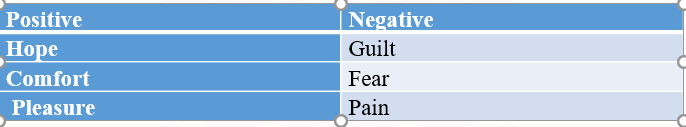 Barriers to feeding
Difficulty in chewing and swallowing – give what patient can take
Nausea and vomiting
Anorexia – early satiety – give high carbohydrate diet 
Overwhelmed by portion 
Xerostomia – swollen tongue
Taste and smell change – give ice chips
INTERVENTION
creativity
Individual preference 
appealing presentation
personalized portion 
flexible timetable – feed when they want to it
conducive environment
family involvement – relative participation – give company
adapt consistency – provide what the patient can take.
HOSPICE & PALLIATIVE CARE
hospice is a specialized program that addresses the needs of the seriously ill and their loved ones
team approach is provided in hospice that may involve, the physician, nurses, social workers, clergy, home health aid, volunteers and family care givers. 
Hospice workers help a dying patient manage pain, provide medical services and offer family support through every stage of the person from the time of diagnosis to bereavement.
COMPONENTS OF HOSPICE CARE PROGRAM INCLUDE THE FOLLOWING
Client and family as the family unit.
Coordinate home care with access to available in patient and nursing home beds
Control of symptom( physician, sociological, psychological and spiritual)
Physician direct services
Provision of an interdisciplinary care  team of physicians, nurses, spiritual advisors, social workers and counselors
nursing and medical services available at all time
bereavement follow up after client’s death
 
Acceptance into the program on the basis of health care needs rather than the ability to pay.
s
APPROACHES USED IN PALLIATIVE CARE
Palliative care is not integrated into health  care in many countries, with a network of service, medical speciality or sub-speciality and academic department.
Models of service delivers  include inpatient palliative care units and hospice, consultation teams (at home, in the community and in hospital),  inter-disciplinary, day care units  and outpatient services.
APPROACHES IN PALLIATIVE CARE CONTINUES
New models include, short term palliative care services  working in an intergreated way with other services
Principles common to all services include a holistic approach (physical, emotional, social and spiritual) considering the patient’s and the family as the unit care.
APPROACHES IN PALLIATIVE  CONTINUES.
Home based care
Most common service and model in Africa – is cheap and most of the time acceptable to patients and family as well as respecting their cultural practices


Inpatient model 
patients admitted at the hospital ,  is available in some countries,  but is relatively expensive. The inpatient consultation team improves patients difficult to control symptoms ,enhances family satisfaction and wellbeing.
 
Outpatient clinic and day care center
 where patients visits a palliative care facility, for services, they also generate a renewal  sense of meaning and purpose for the patient..
APPROACHES IN PALLIATIVE CARE CONTINUES.
Hospital based PC program  
 Is an affordable model. It takes advantages of  sharing resources within the hospital, the hospital team then links the EGHBC tam to ensure continuity of care for patient . hospice service provided include – medical, nurses, social work, chaplaincy and bereavement support to the family hospital outreach service. 
This model averts hospital admission in overcrowded service in low resources setting, improving quality of care in their home safety.

Interdisciplinary consultation model
provides special level palliative care to all patients with serious illness irrespective of prognosis and occasionally provides primary care.